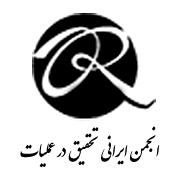 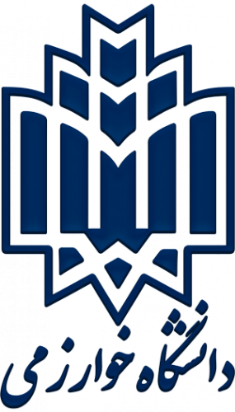 17th International Conference of the Iranian Operation Research Society
Title
3, 4 July 2024
Faculty of Mathematics and Computer Science, Kharazmi University
Introduction
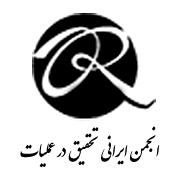 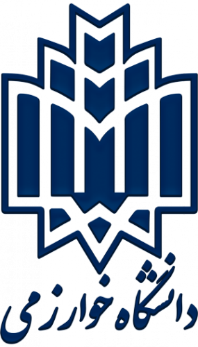 .
3, 4 July 2024
Faculty of Mathematics and Computer Science, Kharazmi University
Problem
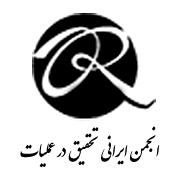 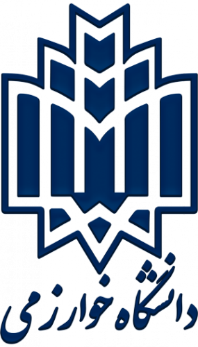 .
3, 4 July 2024
Faculty of Mathematics and Computer Science, Kharazmi University
Numerical results
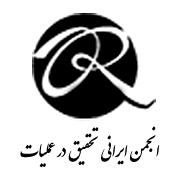 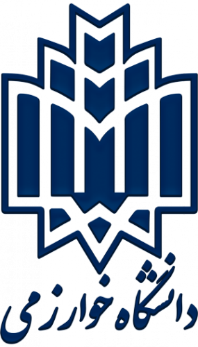 .
3, 4 July 2024
Faculty of Mathematics and Computer Science, Kharazmi University
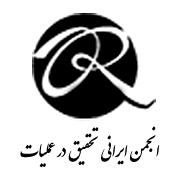 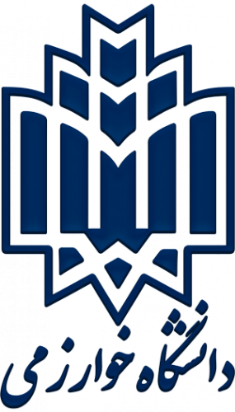 17th International Conference of the Iranian Operation Research Society
“ Thank you ”
3, 4 July 2024
Faculty of Mathematics and Computer Science, Kharazmi University